Interfacing Customized Components with Avalon Interconnect (II)
- Funcational Verification with Modelsim
Gang Chen
1
FPGA Design Flow Overview
System Design
Funcational Verification
IO assignment and Analysis
RTL Synthesis
Static Timing Analysis
Gate-level Simulation
Place-and-Route
In-system Verification
(Sigal Tap Logic Analyzer,
In-system Memory Content Editor...)
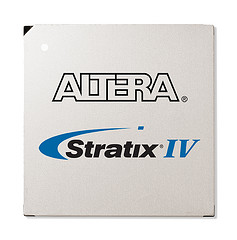 2
Peroforming Functional Verification
Coducted before RTL Synthesis
To confirm that the design is functioning as intended
Performed on a design file available in the Behaviorial
     Simulation view
System Module
(Veilog HDL or VHDL)
Input
Output
Test file
Output Wave Graph
Could be simple wave graph or complex system, such as SDRAM (to verify SDRAM controller).
Check Behavior
3
Modelsim Software
ModelSim is a powerful simulator that can be used to 
simulate the behavior and performance of logic circuits.
You can get the software from the follwoing link:
http://www.altera.com/products/software/quartus-ii/modelsim/qts-modelsim-index.html
If you use Altera‘s IP (e.g., FIFO, RAM, etc.) in your system design project, you should add following files into your project.
220model.v and altera_mf.v (You can find them in the path of quartus_install_folder\eda\sim_lib)
4
Evaluation Example----Measure the speed of the car based on optical  encoder
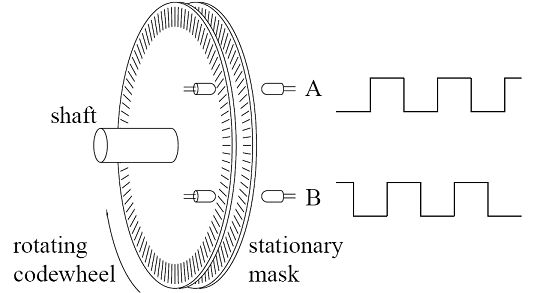 Optical encoder is a device that converts motion into a sequence of digital pulse.
5
Optical  encoder
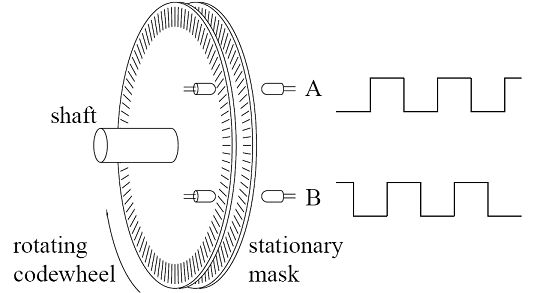 When the mask in codewheel go through sensor A, one digital pulse is generated. By counting the pulse in one constant time, the rotation speed of motor can be obtained.
6
6
Optical  encoder
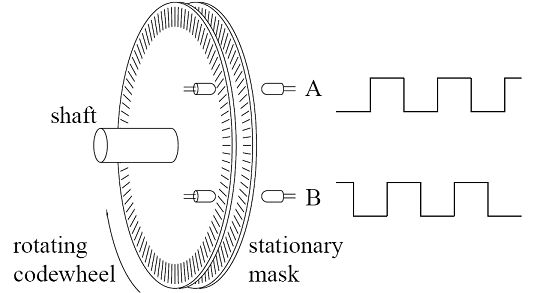 7
Indentifying the rotation direction of the Motor
Sensor B
Sensor A
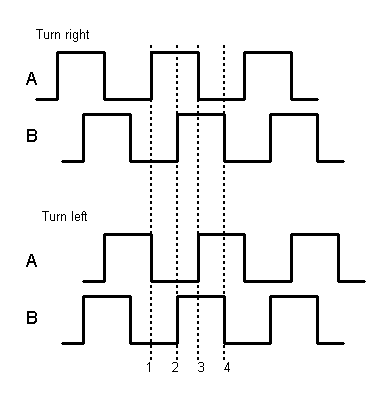 Sender
Sender
Receiveer
Receiveer
Sensor B
Sensor A
Sender
Sender
Receiveer
Receiveer
90 degree phase gap
8
Make your own encoder----Maskwheel and Photoelectric switch  is enough!
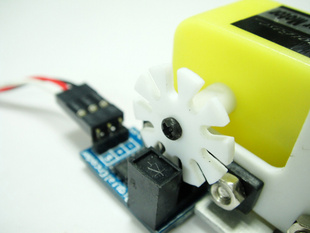 Your Motor
Photoelectric Switch
Maskwheel
9
9
Designing Your own IP to measure the speed and direction
A
B
clk
Timer
Pulse Counter
Clear Signal
Avalon Slave Interface
(To NIOS)
rst
Update the count
Function Block
Bus Block
Nios Core
Here we verify the function block in ths simple example!
The source code will be available in our wiki, you can add it directly into nios system.
10
Design your input---Testbench design
Assume the period of the pulse (wave A and wave B) wave is 1ms.  At first, we generate 50 pulses with turn-right pattern, and followed by 80 pulses with turn-left pattern. 

The IP mesaure the speed every 10ms (Default Setting).  

Thus, the speed of pulses should be 10 (turn-right pattern) and -10(turn-left pattern) .
11
Run it in Modesim
In the beginning, IP can measure the speed as 10.  During the sample period which 
Contains both turn-right and turn-left pattern, the speed should be a value at [-10,10]. 
When it totally comes to turn-left pattern zone, the speed comes as -10.
About how to use modelsim, you can find a tutotial here:
http://www.stanford.edu/class/ee183/handouts_win2003/Modelsim_short_tutorial.pdf
12
Have Fun!Thanks!
13